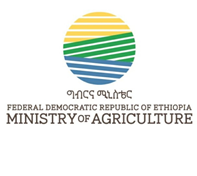 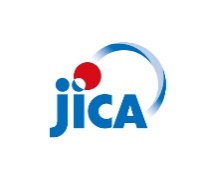 Preparation & Implementation Process of Baseline Survey
Presented to Participants of Ethio-SHEP ToT
The project for Smallholder Horticulture Farmer Empowerment Through Promotion of Market Oriented Agriculture (Ethio-SHEP)
Essential 4 Steps
Contents of the Presentation
Background
Objective
Preparation
Tools of the Baseline Survey
1. Crop Production & Income Analysis Data
  (CP&IAD) Sheet
      2. General Horticultural Crop Production &  
        Post- Harvest Handling Techniques
        (GHCP&PHHT) 24
5. Implementation
6. Experiences from Ethio-SHEP intervention
1. Background
Smallholder farmers rarely keep farm records
But, Baseline Survey is essential to determine changes/progress of target groups in order to evaluate achievements.
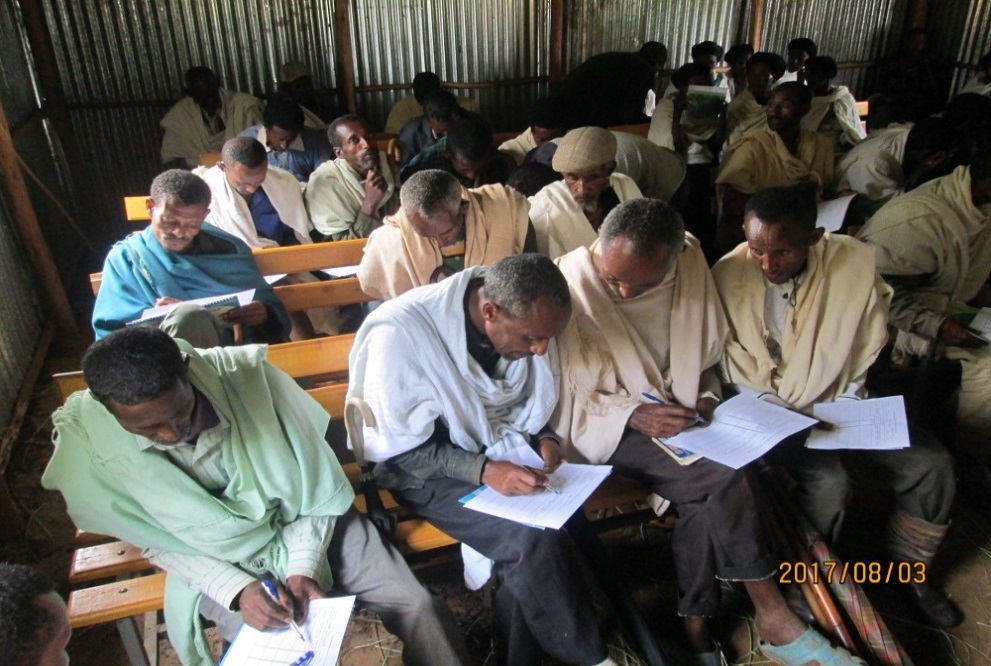 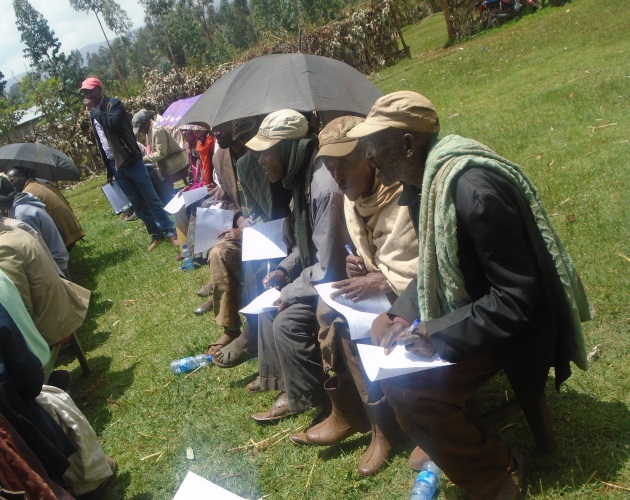 2. Objective
To collect information about farmers current situation. (level of yield & income) to establish baseline data 
To help farmers understand real situation of their horticultural farming (current farm management).
To assess the level of both individual farmers and farmer groups in using basic horticultural production techniques.
3. Preparation and Implementation
Prepare program for the baseline survey by discussing with stakeholders. (farmers representative, woreda, kebele)
Check available venues and convenient time for participants and fix schedule.
Prepare necessary items: presentation materials, Survey Tools, (Translate to local language if necessary), stationaries, etc.
Preparation ….
Send invitation to participants (Farmer group).
Gather target farmers in the venue.
Explain to farmers about the objectives, tools & procedures of Baseline Survey (how to fill the questionnaires)
Distribute tools (questionnaire) for farmers.
Inform farmers to fill the survey sheet by themselves (if they can read and write,,,)
Request literate farmers to support illiterate farmers 
Ask experts to follow up and support.
4.  Baseline Survey Tool
Baseline Survey Part 1- Crop Production and Income Analysis Data Sheet
Date:      /      /       
Name of woreda:                                     Name of kebele:                                      Name of the Farmer Group:                                                  
Name of Farmer:                              Male/Female:       Tel. No.:
4.  Baseline Survey Tool
Date:   xxxx / xx  / xx                                       Example
Name of woreda:       xxxxxxxx            Name of kebele:   xxxxxxxxx           Name of the Farmer Group:     xxxxxxx         .                                                    
Name of Farmer:      xxxxxxxxx        Male/Female:  M/F     Tel. No.: xxxxxxxxxxxxxx
4.1. Contents of CP&IAD Sheet
Part 1: Background Information
 Date: (Day/Month/Year)
 Group Name: ______________
 Woreda: _______________
 Kebele :  _______________
 Farmer’s Name: _______________
 Male/Female: ________________
 Telephone No. ________________
Contents of CP&IAD Sheet Cont’
Part 2: Crop Production Analysis Table
Crop Name and Variety: Indicate name of the Crop and Variety
Area under the Crop: (use any locally available units of measurement but change to ha)
Total Production (Kg): production from the area under the crop, farmers may provide production amount in locally available units, but need to be converted to KG ( Note: unit of measurement is different in each place, so discuss with farmer group and agree on the unit conversion rate to kg)
Contents
4. Total Marketed amount:  (in both local unit and KG). Farmers may provide information in local units but need to be changed to KG
5. Average Price per Kg (Birr./Kg): Where unit of sale is not in Kg, convert to KG 
6. Total Income (ETB): Average price per Kg (column 5.) multiplied by  marketed Produce (column 4.)
Contents
7. Total Cost of Production (ETB) includes: 
Cost of seed/planting materials, fertilizers/pesticides,  
Labor costs which may include ploughing,  disease control (spraying), harvesting etc.
Transportation & marketing costs
8. Net Income (ETB)= Total Income
(Column 6.) minus Total Cost of Production (Column 7.)
5.2. Records to support for baseline survey
Note: Inform farmers to keep record of the following information always

5.1.1. Cost of Inputs
Records ………
5.2.2 Cost of Labor
Type
Records…
5.2.3. Production & Sales Records
6. Tools (GHCP&PHHT)
Baseline Survey Part 2. General Horticultural Crop Production & Post-Harvest Handling Techniques (GHCP&PHHT) G-24

This is a tool to assess the level of the target farmers in using basic horticultural crops production techniques
Individual members of them are required to provide information on techniques/skills adopted or not adopted
Baseline survey Part 2
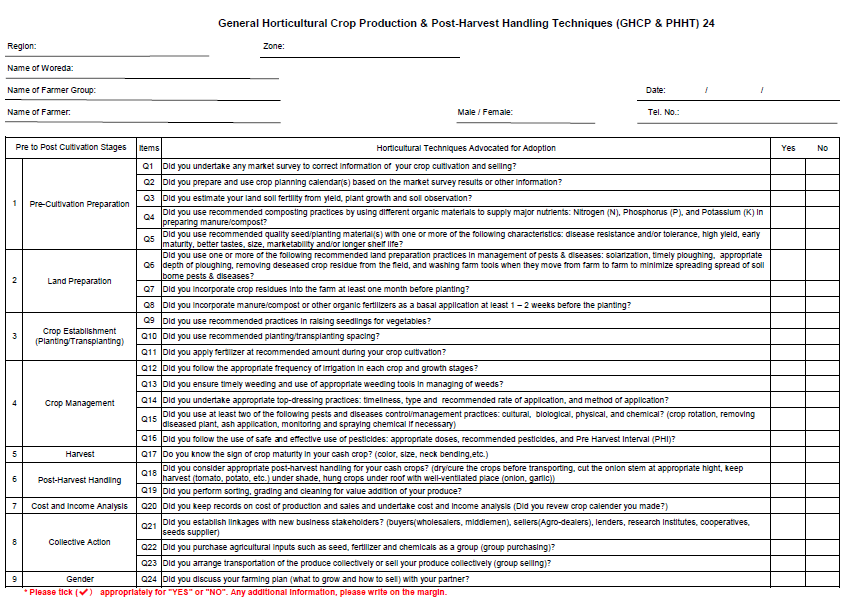 6.1. How to Answer the Questions
If your answer is “YES”, simply check “Yes*”

 If your answer is “NO”, please check (x )
6.2. Contents of GHCP&PHHT24
Part 1: Background Information
Name of the Farmer Group:
Name of Woreda / Kebele:
Date: dd / mm /2021
Name of Farmer:
Male/Female
Tel. No.
Contents
Par2: This part form has 24 questions organized under the following major categories

Pre-Cultivation Preparation
Land Preparation
Crop Establishment (Planting/Transplanting)
Crop Management
Harvest
Post-Harvest Handling
Group purchase/selling
Gender mainstreaming
7. Remarks
Farmers are likely to over evaluate their skills on GHCP&PHHT24.
We should request farmers to provide honest information on the adopted techniques/skills for GHCP&PHHT24.
Knowing and practicing is different. Some farmer say Yes because they know it, but we are asking whether they practice or not.
Sometime farmer make copy the answer 
from nearby farmers.
Special care and support for 
illiterate farmers to fill the forms.
This is not a TEST
7. Implementation Tips
The survey should be: 
more for farmers’ benefit than for implementers’ benefit
Participatory where the target farmers are the main actor of the survey, rather than the extension staff unilaterally collecting information for them
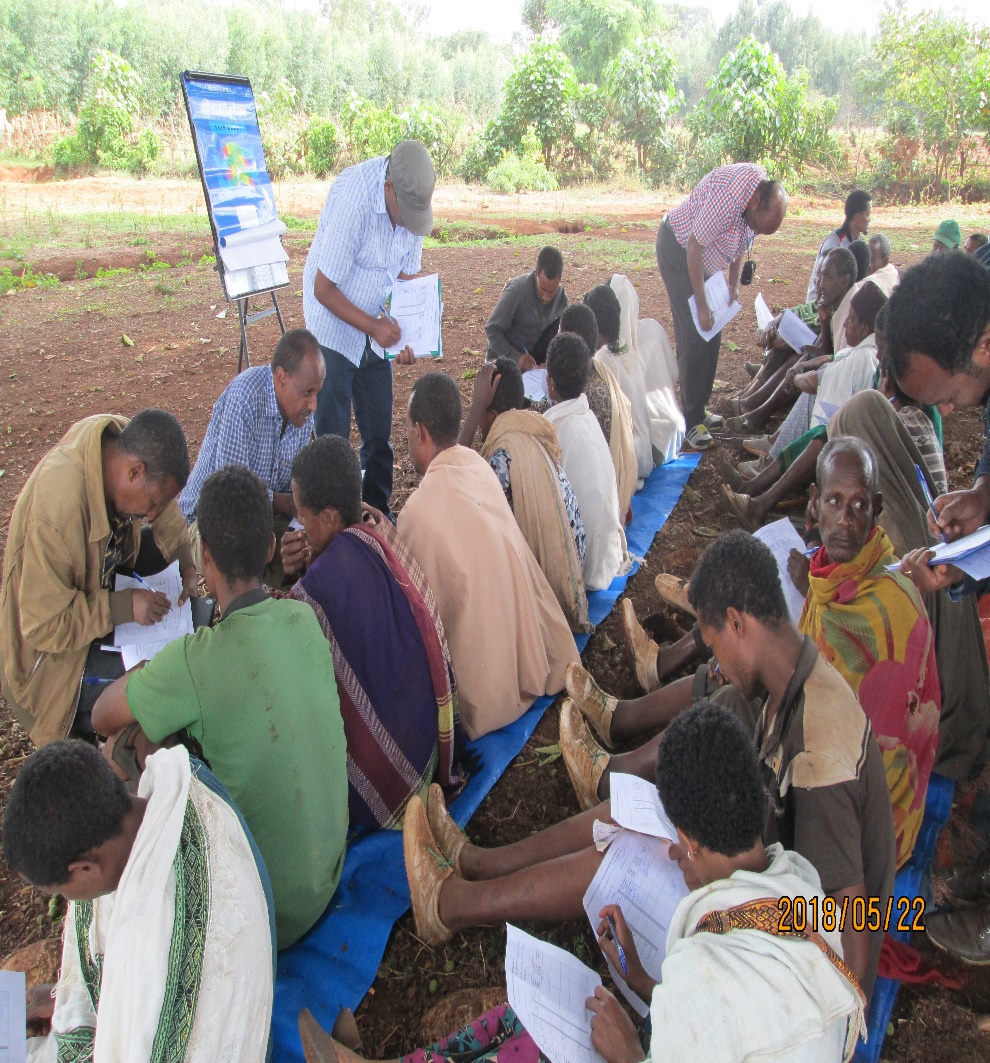 7. Implementation Tips
The extension staff help farmers calculate basic figures such as crop yield, cost, profit, etc. which are important for farm management.
Unit of measurement is different in place to place. Before start collecting data, it is important to discuss with a farmer group and agree on the unit of measurement including quintal, wasera, etc. in their growing crops.
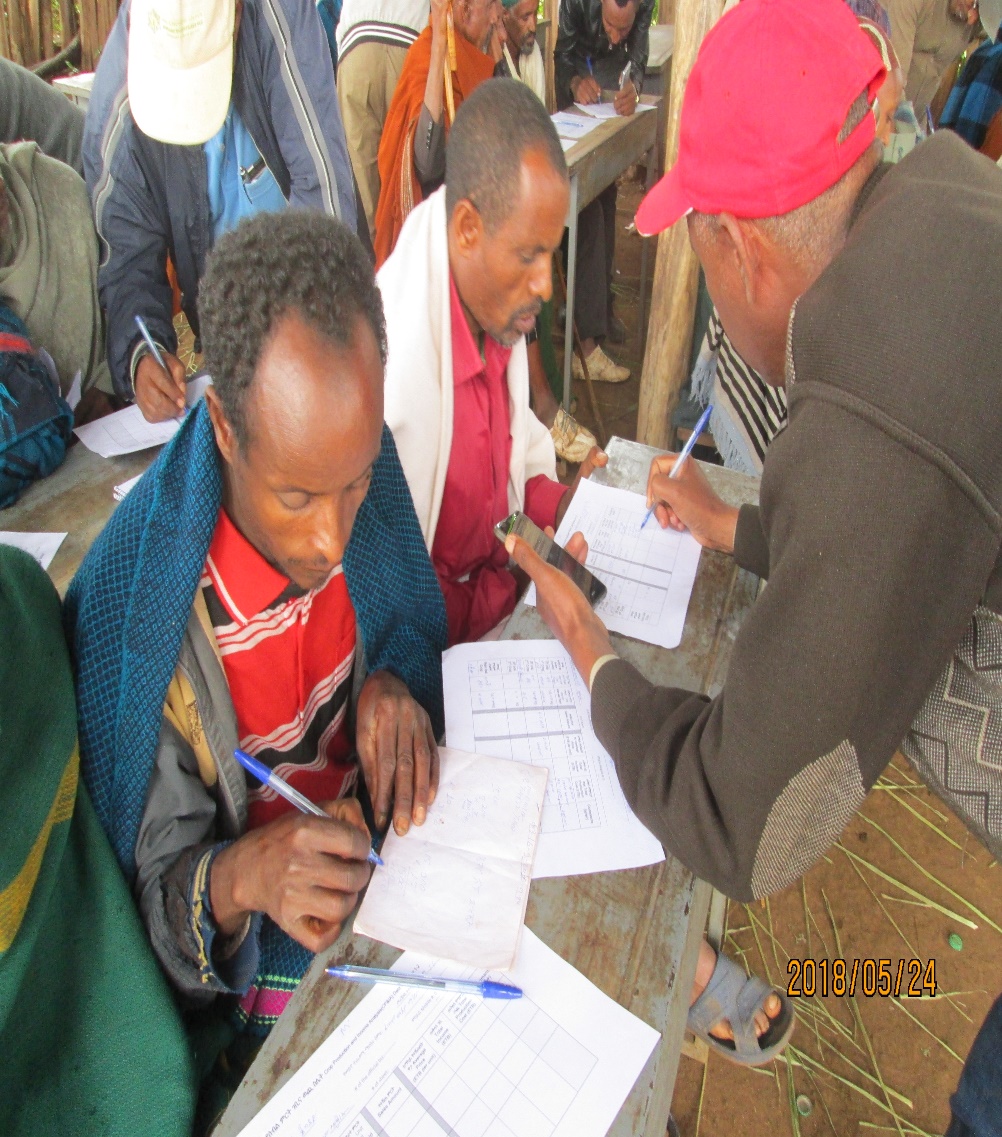 7. Awareness creation
When the farmers finish filling out the forms, facilitator should check their profit and yield. Check the calculation!
After collecting their Baseline survey, compared with other group members and choose farmers who sold at higher price/yield. Let them share with other members why they are better profit/yield than others. 
Let the farmers to understand why they have lower income compared with those who earned better profit/yield. (This is the most important process for the farmers to improve their farming practice)
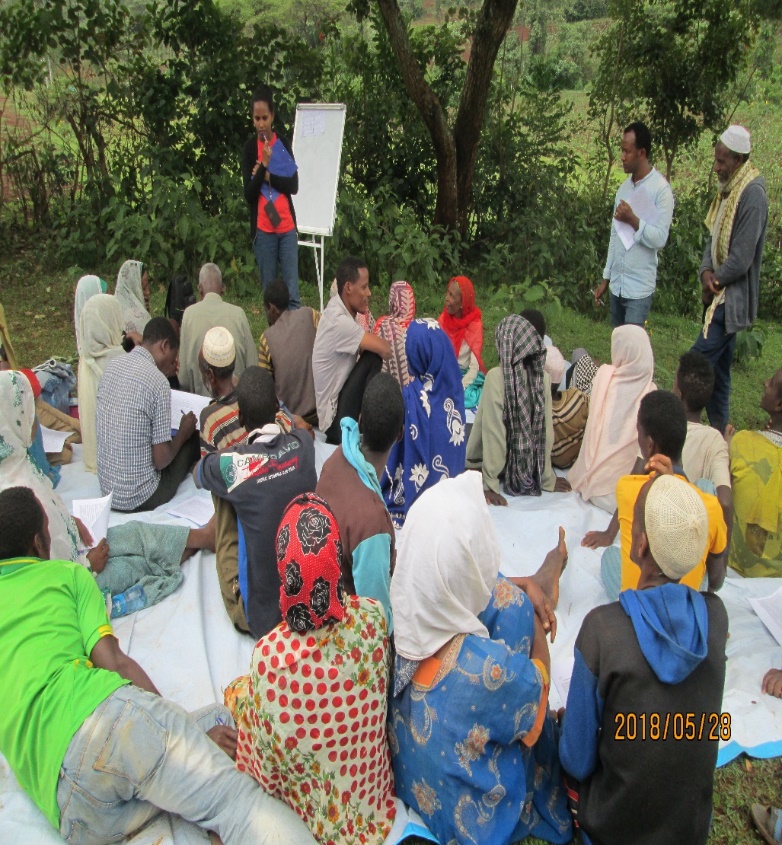 8. Points to be confirmed
The target farmers understand their current production and sales situation and identify gaps that need to be filled.

The target farmers understand their current technical levels in terms of production and marketing and identify gaps that need to be filled.
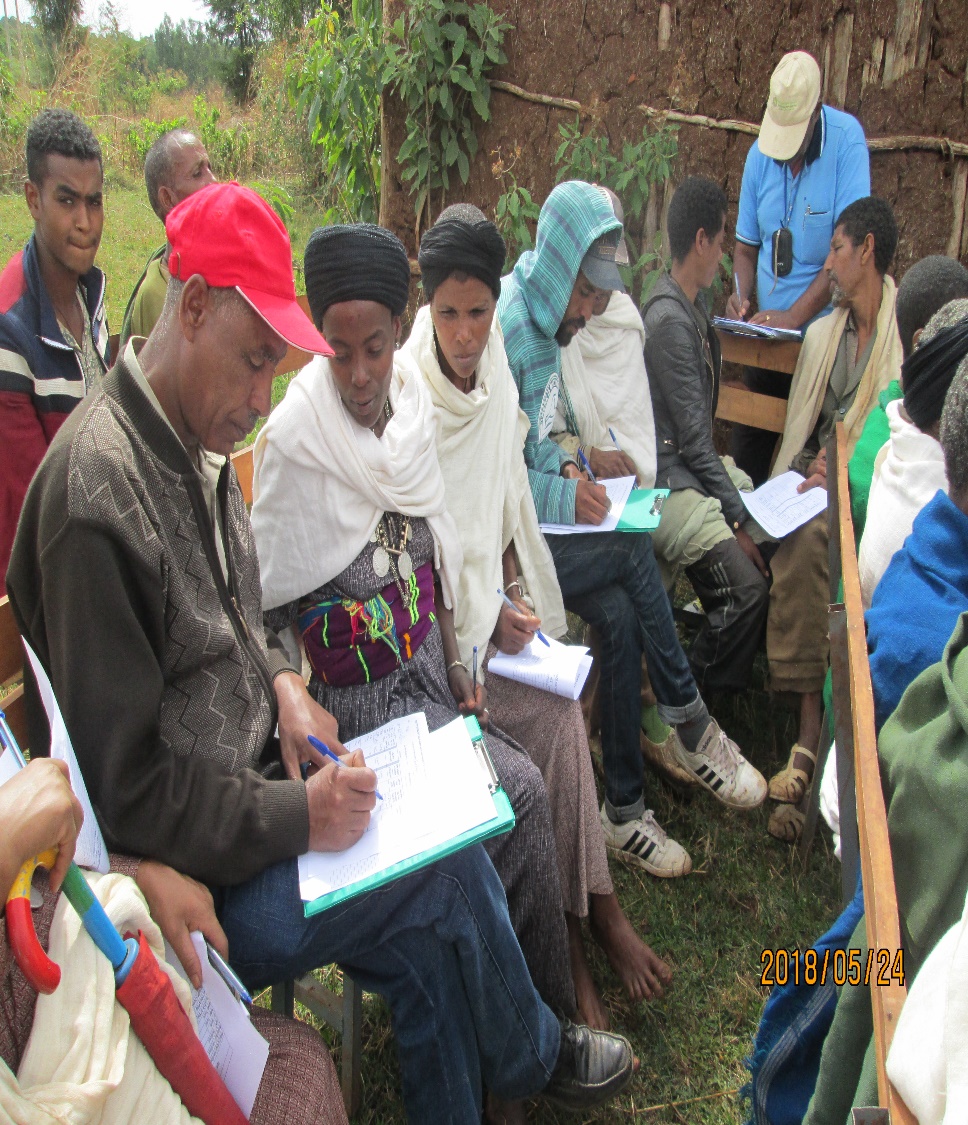 8. Points to be confirmed
The target farmers understand the importance of farm record keeping, both in terms of bookkeeping and farm activity records and become willing to start record keeping.

The male-female ratio of the participants is balanced.

(optional) The members’ spouses are involved.
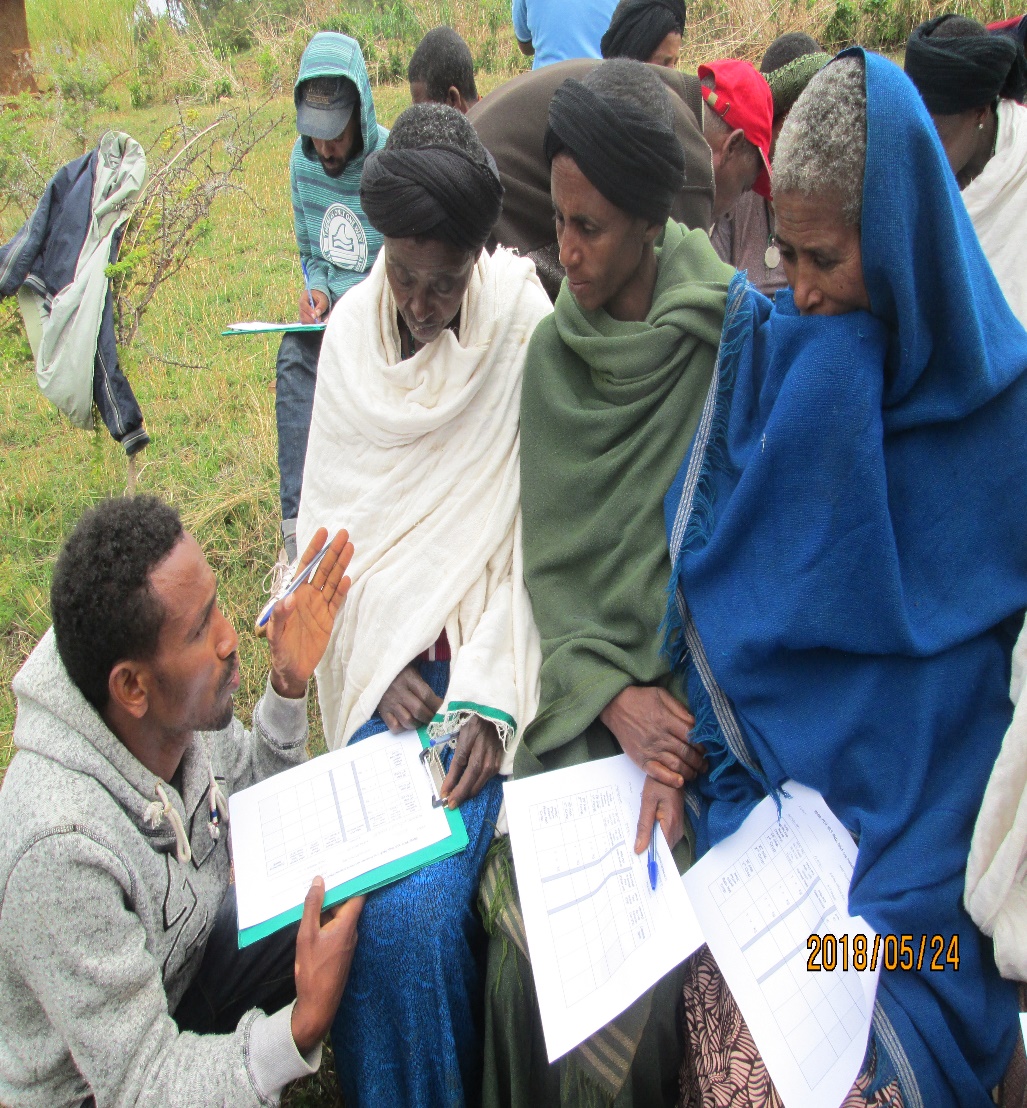 9. Conclusion
Inform farmers on date and venue of the Baseline Survey
Provide Survey format to the farmers.
Support filling the format especially for illiterate farmers.
Collect survey format and double-check whether they fill out format correctly.
Compare survey format and choose farmers who have higher income/yield.
Ask those farmers to share what is the reason for him/her to achieve higher income/yield.
THANK YOU
DOMO ARIGATO GOZAIMASU